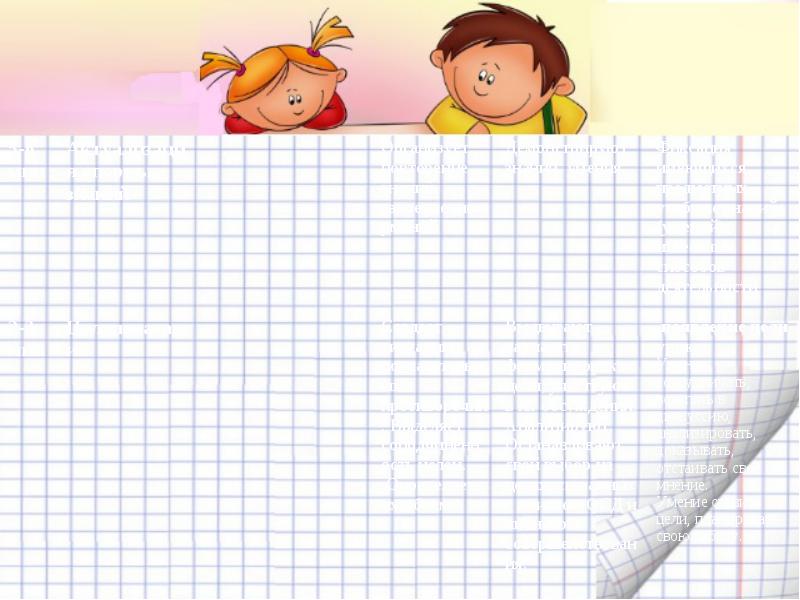 Государственное бюджетное дошкольное  образовательное учреждение детский сад №86 Приморского района Санкт-ПетербургаОбразовательная область «Познание»( средний дошкольный возраст)Дидактическая игра «Маленькие дизайнеры»(закрепление понятия «мебель» и ее назначение, ориентирование на плоскости)                                                                     Воспитатель: Степанова Марина Вячеславовна
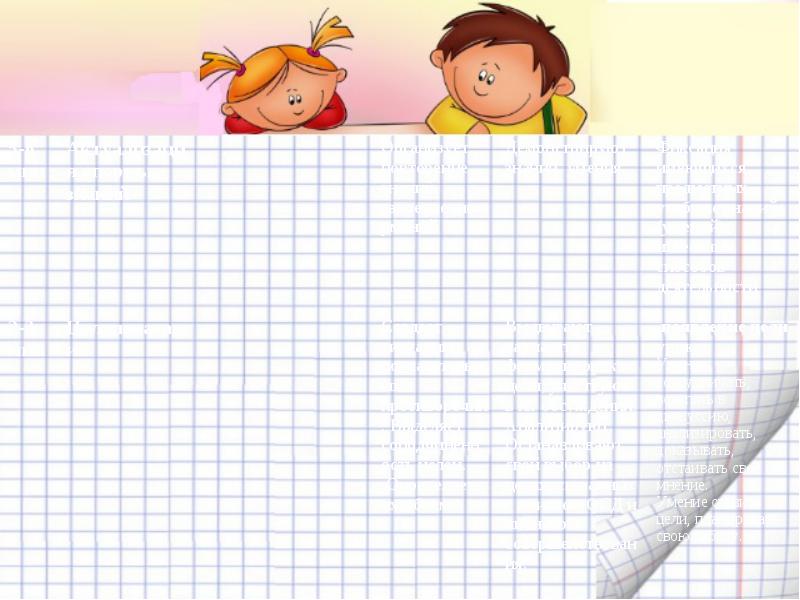 Дидактическая игра «Маленькие дизайнеры»

Цель: Закрепление понятия «мебель»,  расширение представлений о назначении различных видов мебели, закрепление умения ориентироваться на плоскости.  

Игровой материал: карты с объемным и плоскостным изображением комнатного пространства,
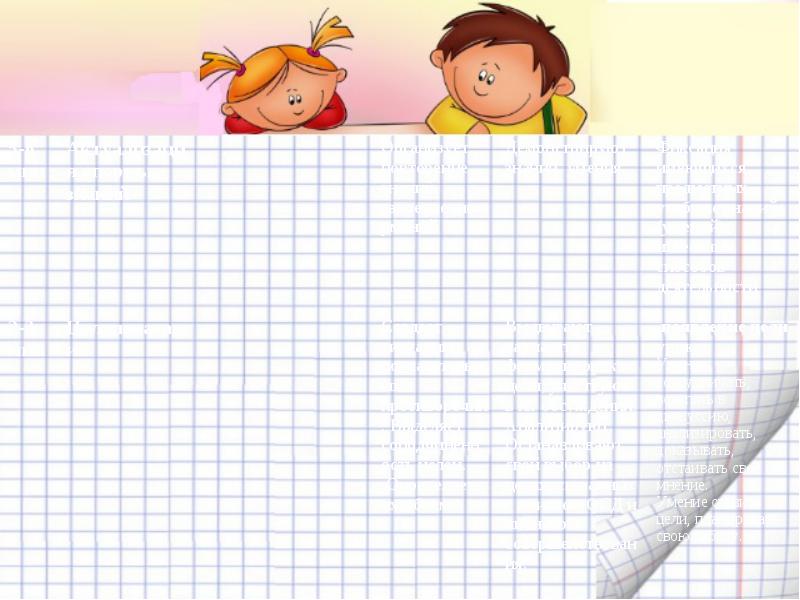 картинки с изображением различных видов мебели и интерьерных предметов, фишки – призы,
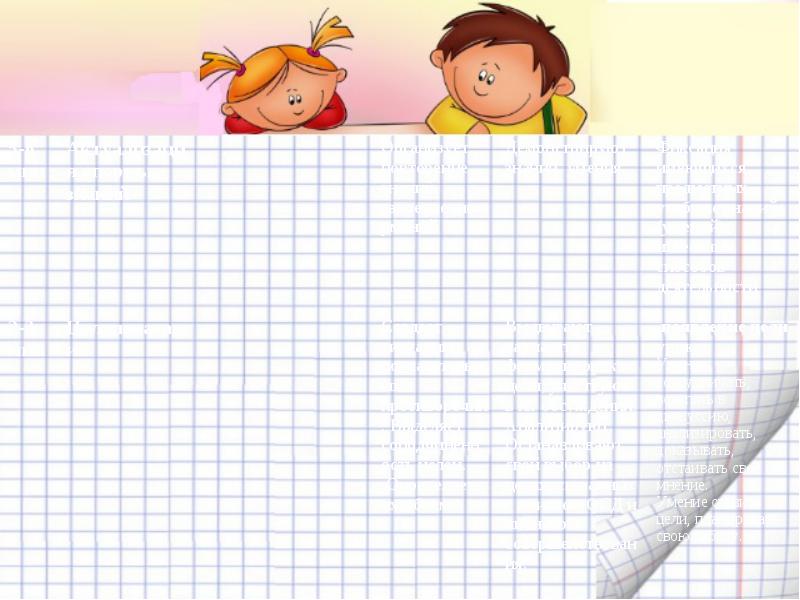 картинки – образцы с изображением расстановки мебели.
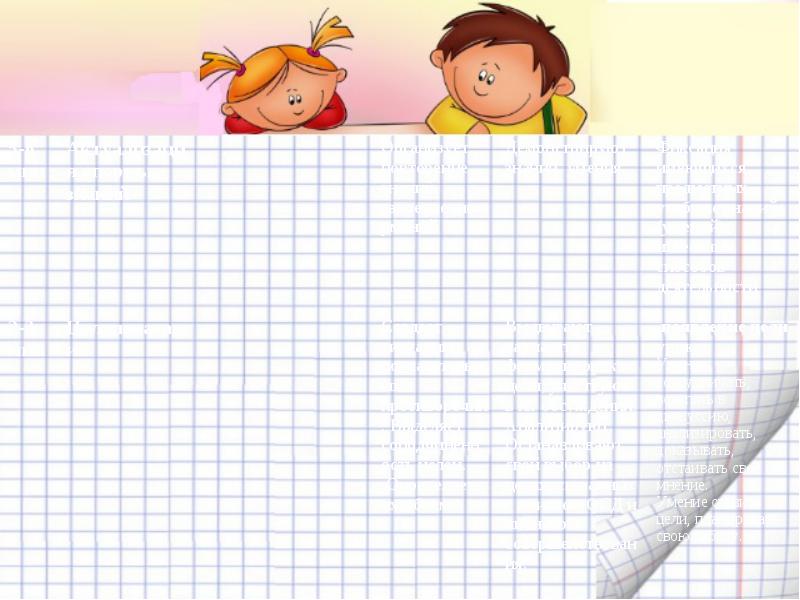 Задание: 

1. Внимательно рассмотреть карты комнатных пространств.
2. Друг за другом высказывать свои мысли и пожелания , какая мебель подходит к тому или иному пространству, опираясь на внешний вид комнаты. 
3. Определить местоположение различных интерьерных предметов.

Правила: (Вариант №1)
1. Количество играющих – подгруппы по3-4 человека. 
2. Каждая подгруппа выбирает понравившуюся карту комнатного пространства,  определяет ее назначение, подбирает соответствующую мебель и интерьерные предметы.
3. Выигрывает та подгруппа, которая правильно и быстро расставила мебель. 
4. В конце игры анализируется правильное использование предметов мебели в соответствии с назначением комнатного пространства.
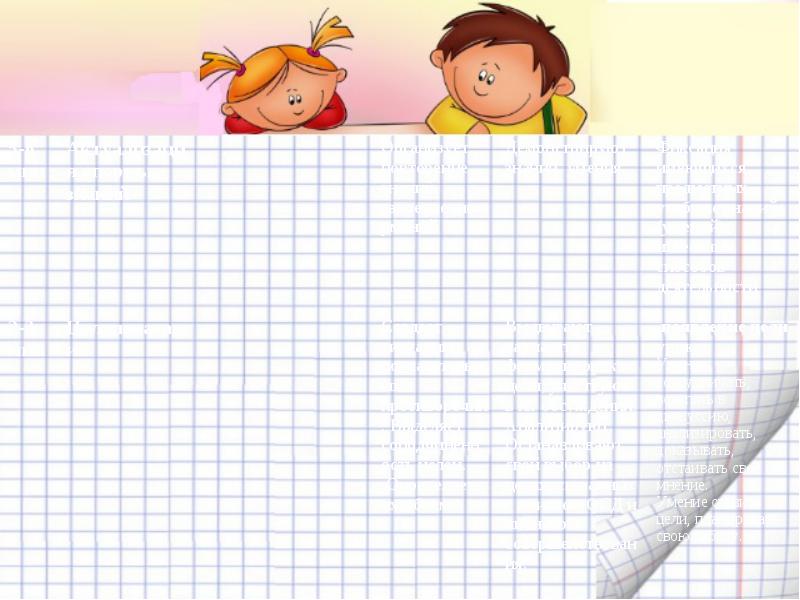 Алгоритм проведения:

1. Педагог ставит игровую задачу:
- Сегодня мы с вами превращаемся в дизайнеров. Нам предстоит расставить мебель в комнатах. 
У каждой подгруппы своя комната. 
- Ваша задача заключается в том, чтобы правильно подобрать предметы мебели в соответствии с назначением комнаты.
2. Педагог знакомит детей с правилами игры и заданием.
3. Дети начинают выполнять игровые действия, договариваются внутри подгруппы, где и как расположить мебель.
4. После выполнения игровых действий подводится итог.
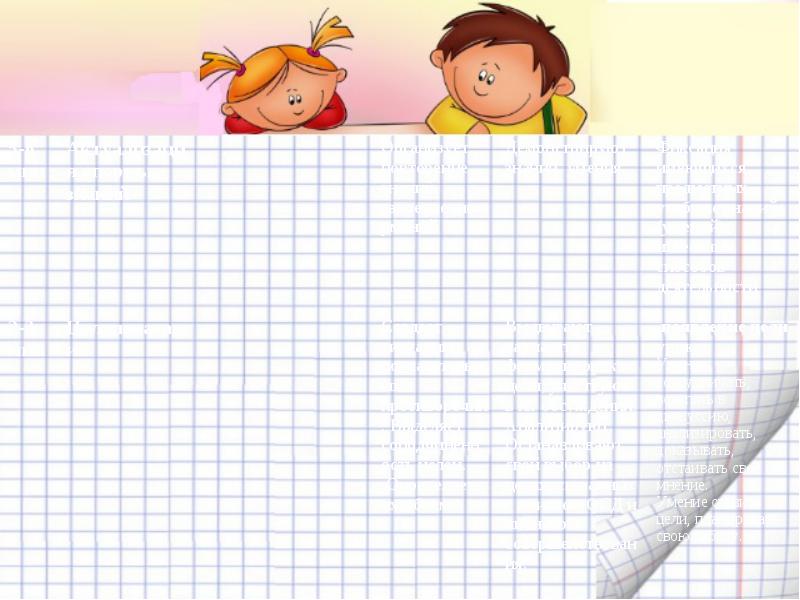 Моя комната.
Наша гостиная.
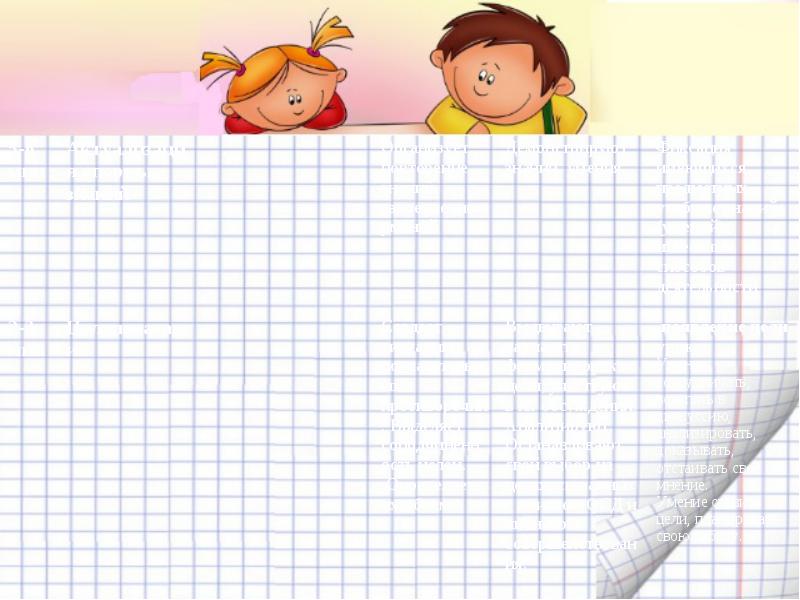 Мамина и папина спальня.
Папин кабинет.
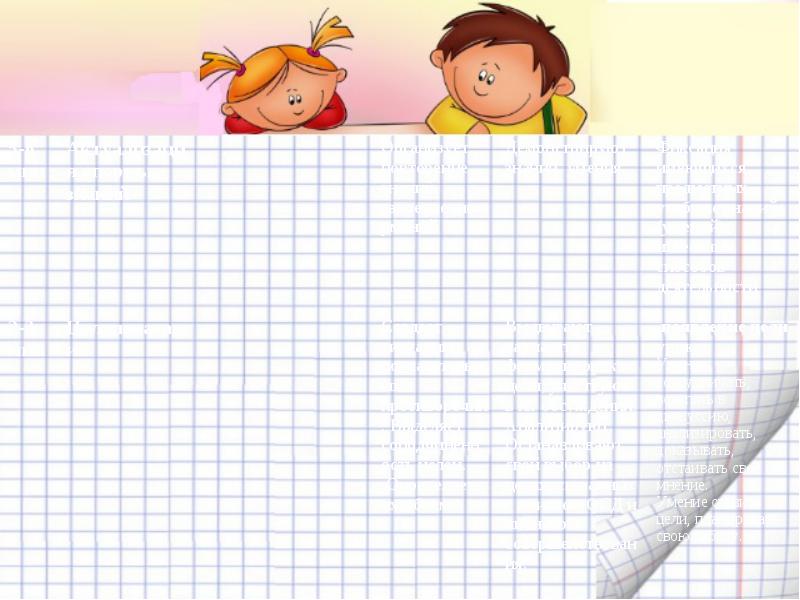 Правила: (Вариант №2)
1. Принимать участие могут от 4-8 человек (по количеству карт).2. Дети выполняют словесные указания ведущего по расположению предметов мебели и интерьера.3. Выигрывает тот играющий, который наиболее правильно расположил предметы в соответствии со словесными указаниями ведущего, и смог объяснить правильность выполненного задания.
Алгоритм проведения:
1. Каждый из играющих выбирает себе карту (либо все берут объемные карты, либо плоскостные).2. Играющие выполняют устные указания ведущего. 3. Происходит процесс размещения предметов.4. В конце игры подводится итог и совместное обсуждение выполнения задания.
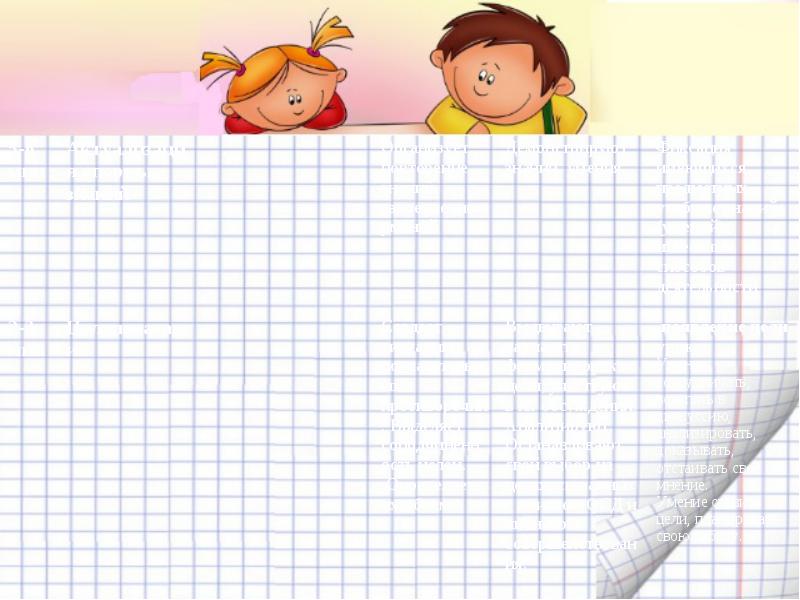 .
Расположите кровать у левой стены.
. Поставьте диван к правой стене.
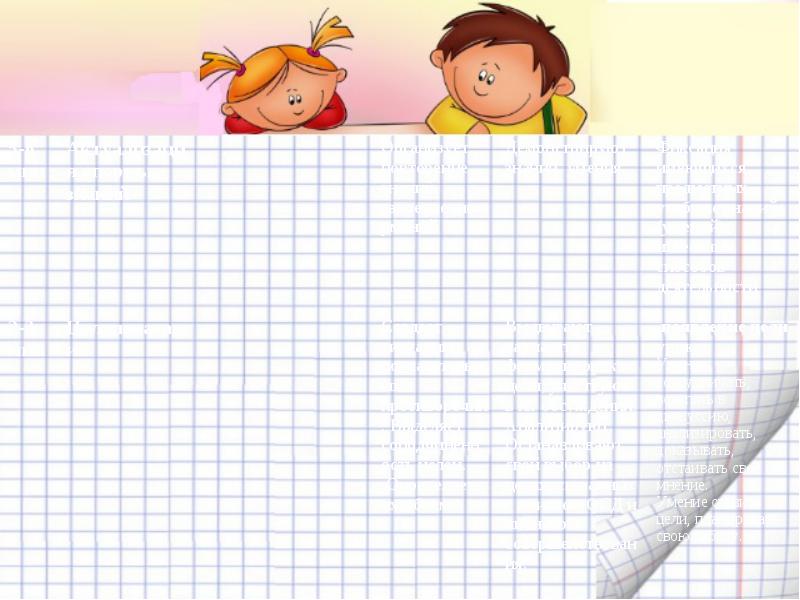 Спасибо за внимание.Всем успехов в работе, послушных детей и понимающих родителей!